LIGURIA
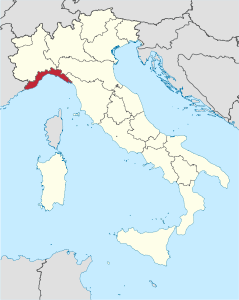 statuto ordinario 
1.583.628 abitanti
capoluogo Genova
È bagnata a sud dal
Mar Ligure, a ovest
confina con la Francia,
a nord con il Piemonte
e con lʼEmilia-Romagna
e a sud-est con la Toscana. 
La regione fa parte
dellʼEuroregione Alpi-
Mediterraneo
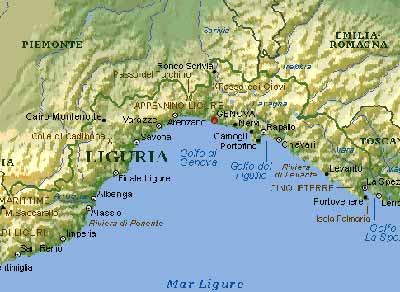 il suo nome deriva dallʼantica popolazione dei Liguri
una delle regioni più piccole dʼItalia, ma una delle più densamente popolate
terra ricca di bellezze naturali: un parco nazionale, parchi regionali, riserve naturali e due aree marine protette
ha la più grande superficie boschiva (69 %) tra tutte le regioni italiane
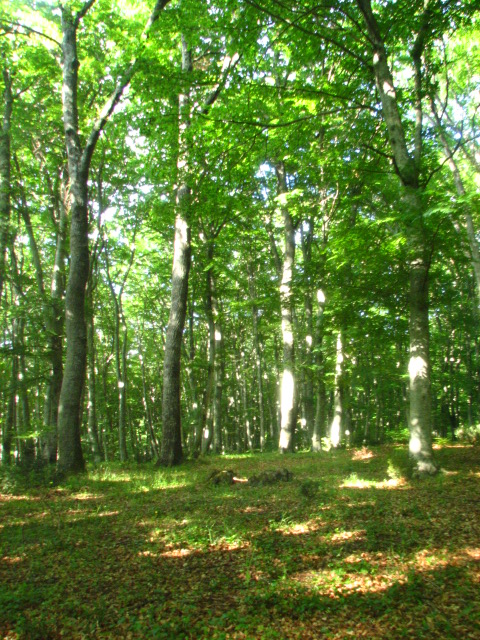 Riviera dei fiori
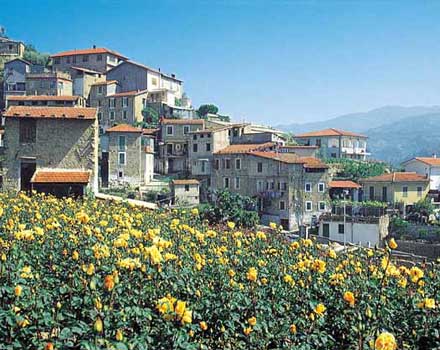 Portofino
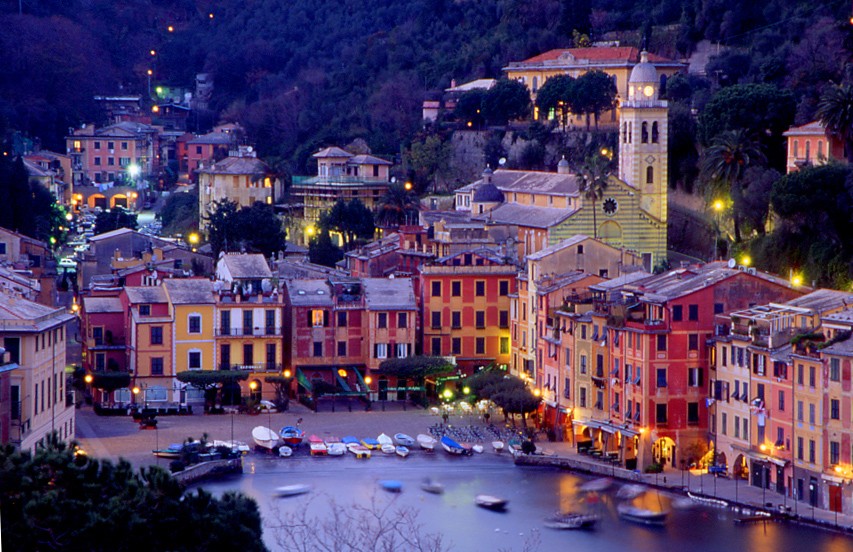 Le cinque terre
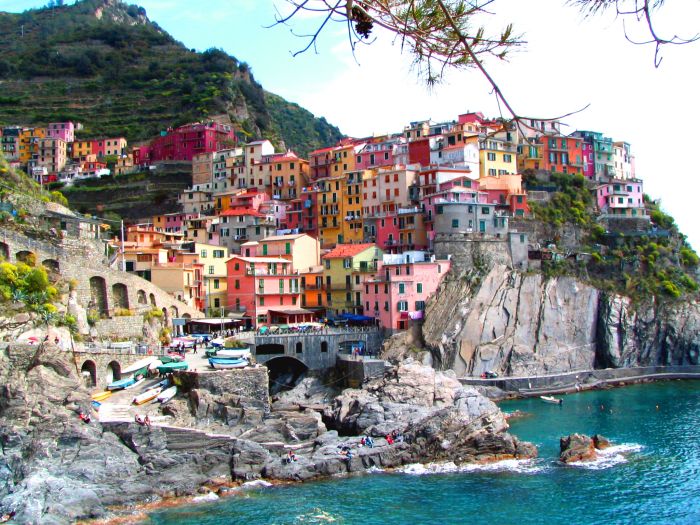 Via d’amore
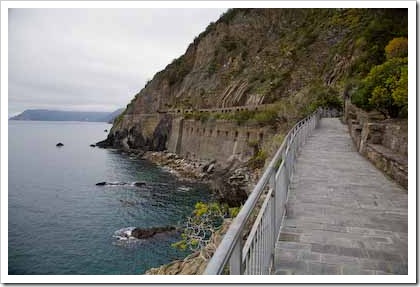 Porto Venere
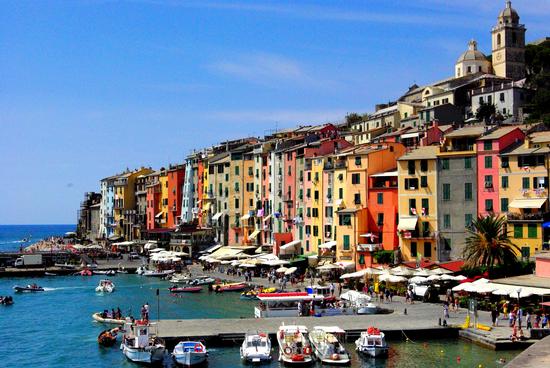 la popolazione ligure e concentrata principalmente nei medi e grandi centri costieri
le città più grandi sono: Genova, La Spezia, Savona, Sanremo, Imperia, Ventimiglia
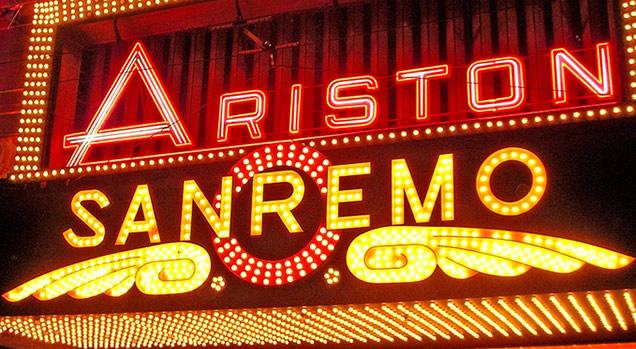 Genova

fa parte del triangolo industriale Milano-Torino-Genova

simbolo della città è il suo faro
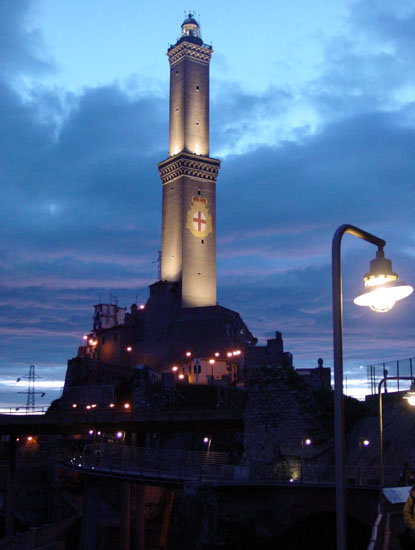 Il Bigo
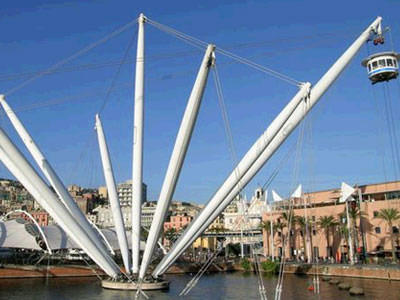 Piazza de Ferrari
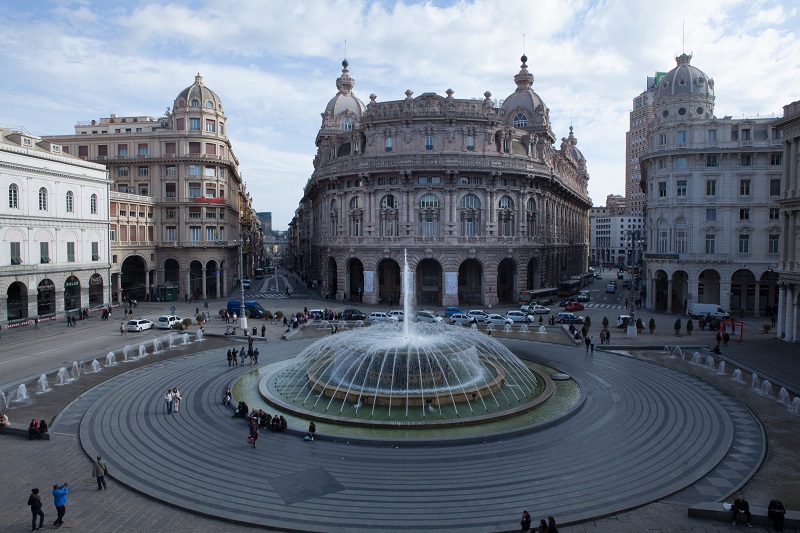 La Cattedrale di San Lorenzo
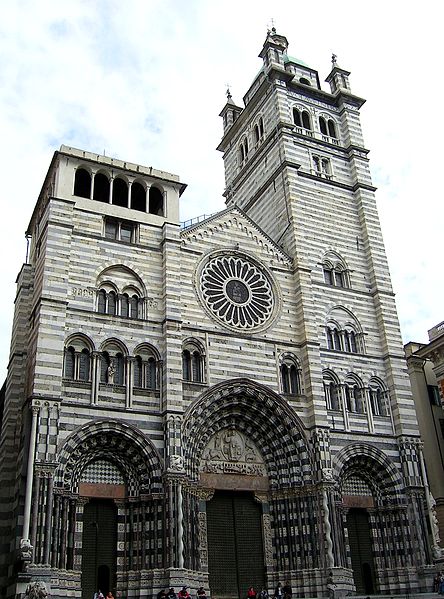 Forte Sperone
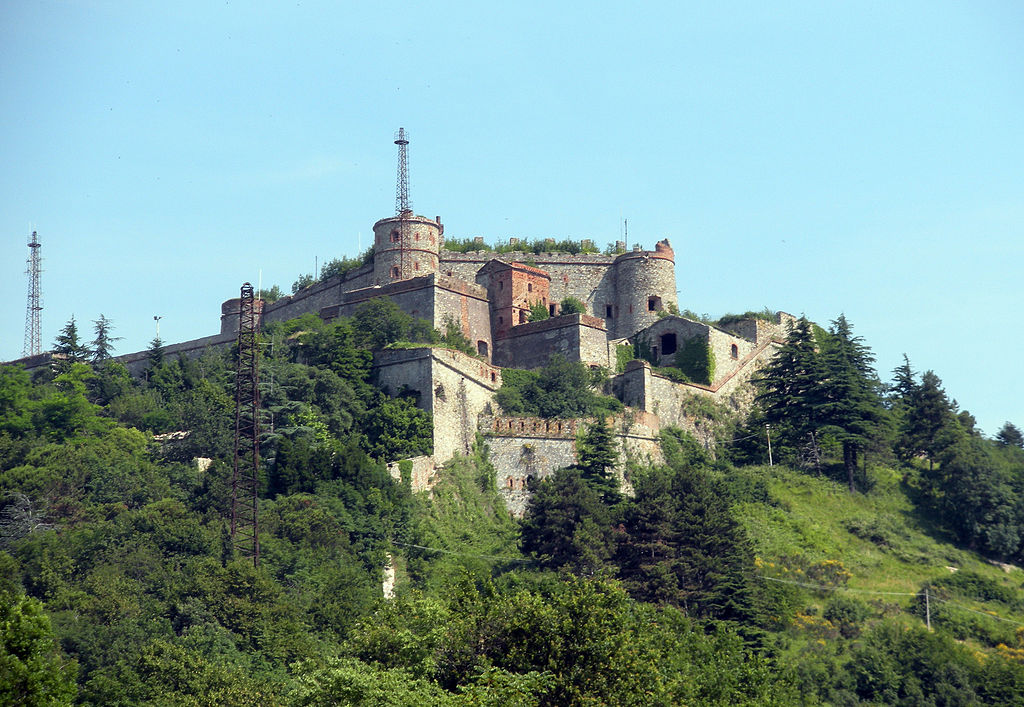 Il Forte Diamante
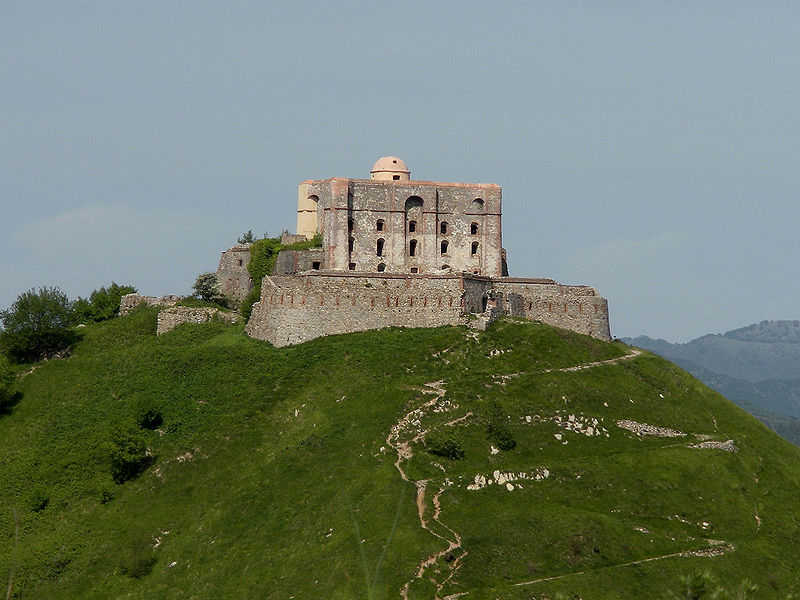